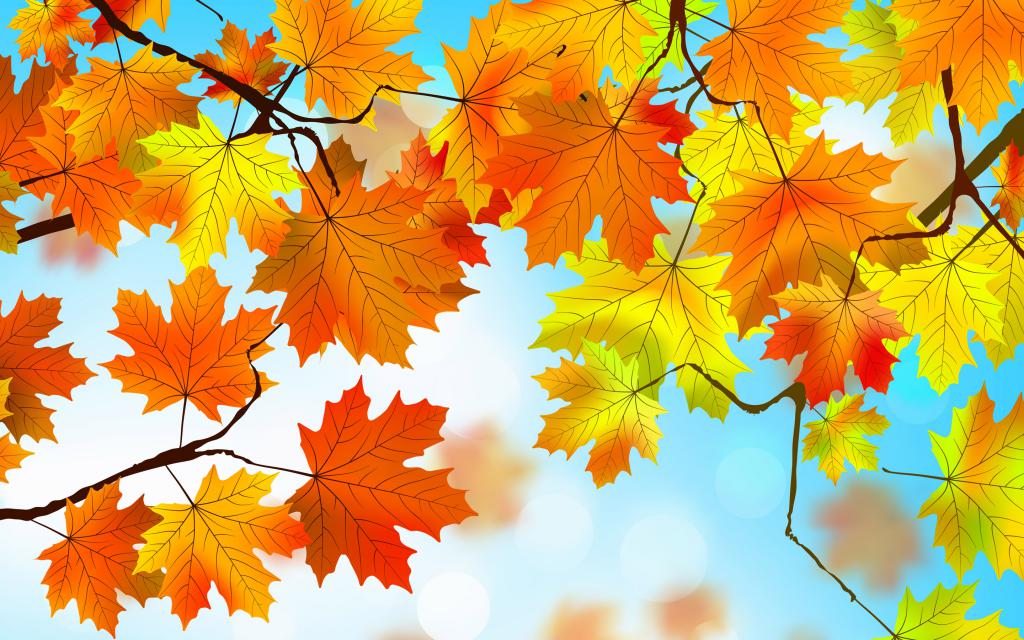 МБДОУ детский сад № 202
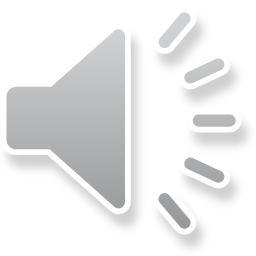 Творческие работы  детей и родителей из овощей и фруктов и природного материала на тему «Осенние фантазии».
Воспитатель Смущенко Н.В.
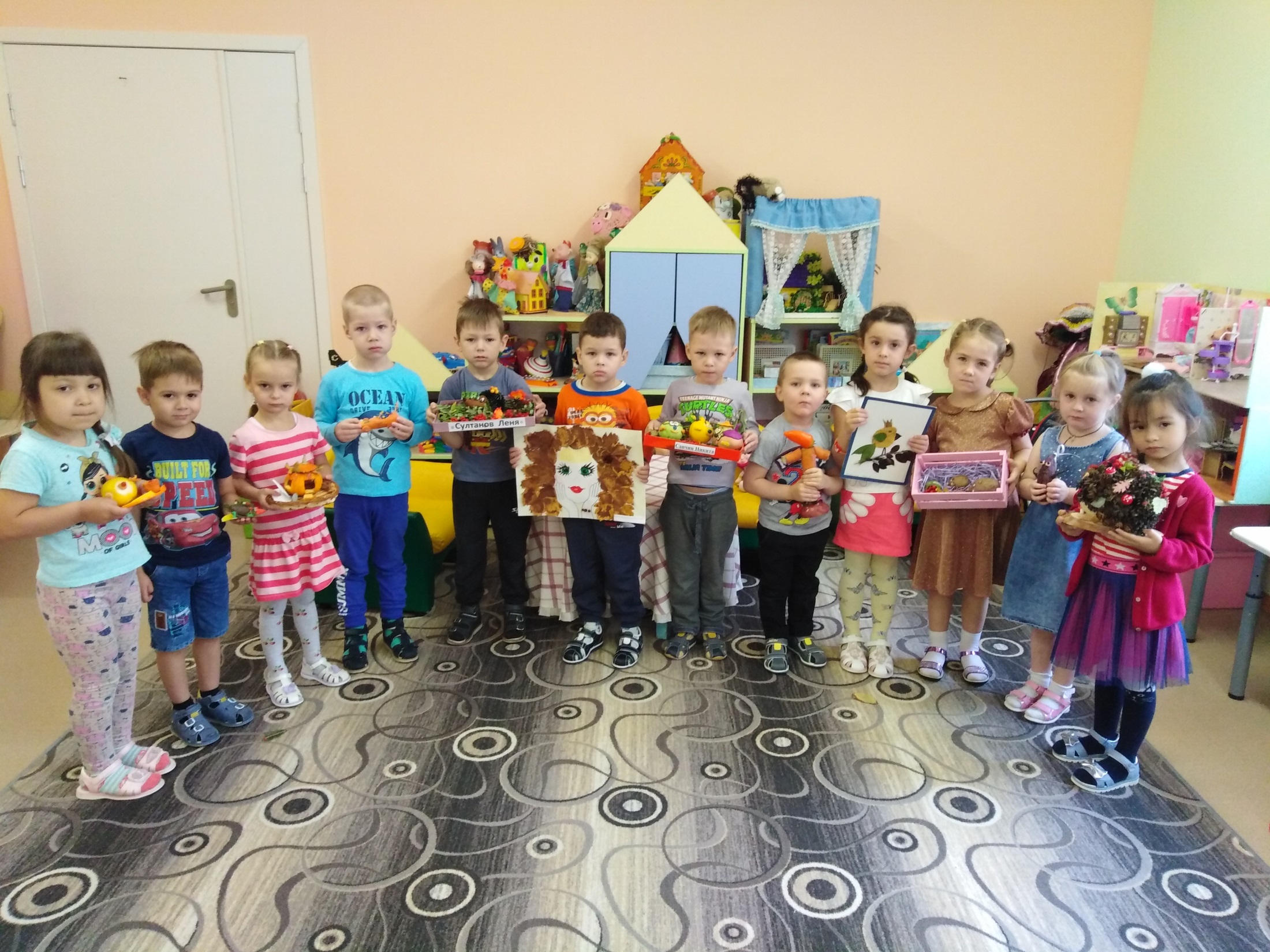 Мы наделаем игрушек: 
Птиц, букашек и зверюшек,
Если честно говорить,
Очень любим мастерить!
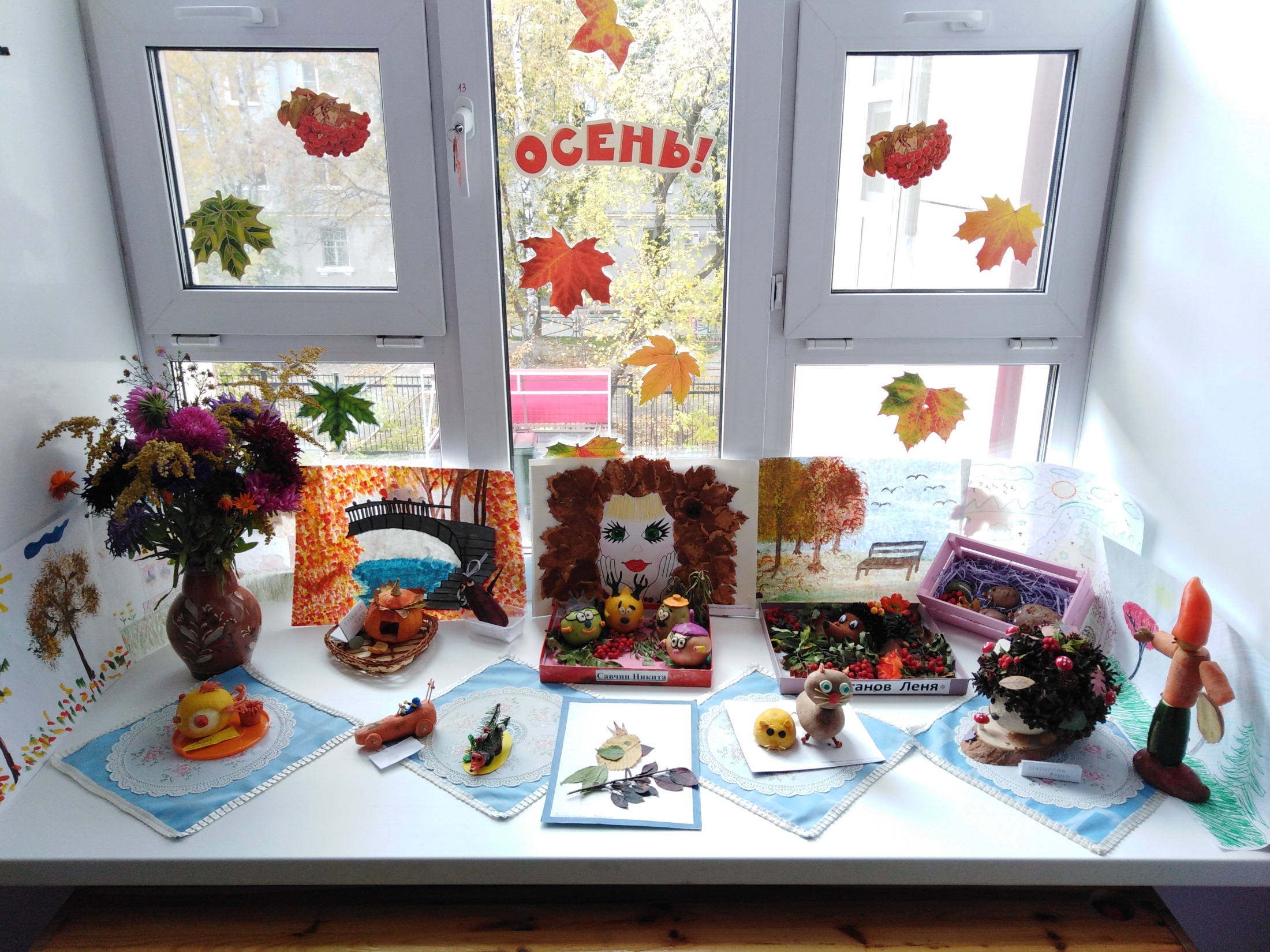 Из кусочков пластилина,
Камешков и шишек Сделали мы ловко
Котиков и мышек.
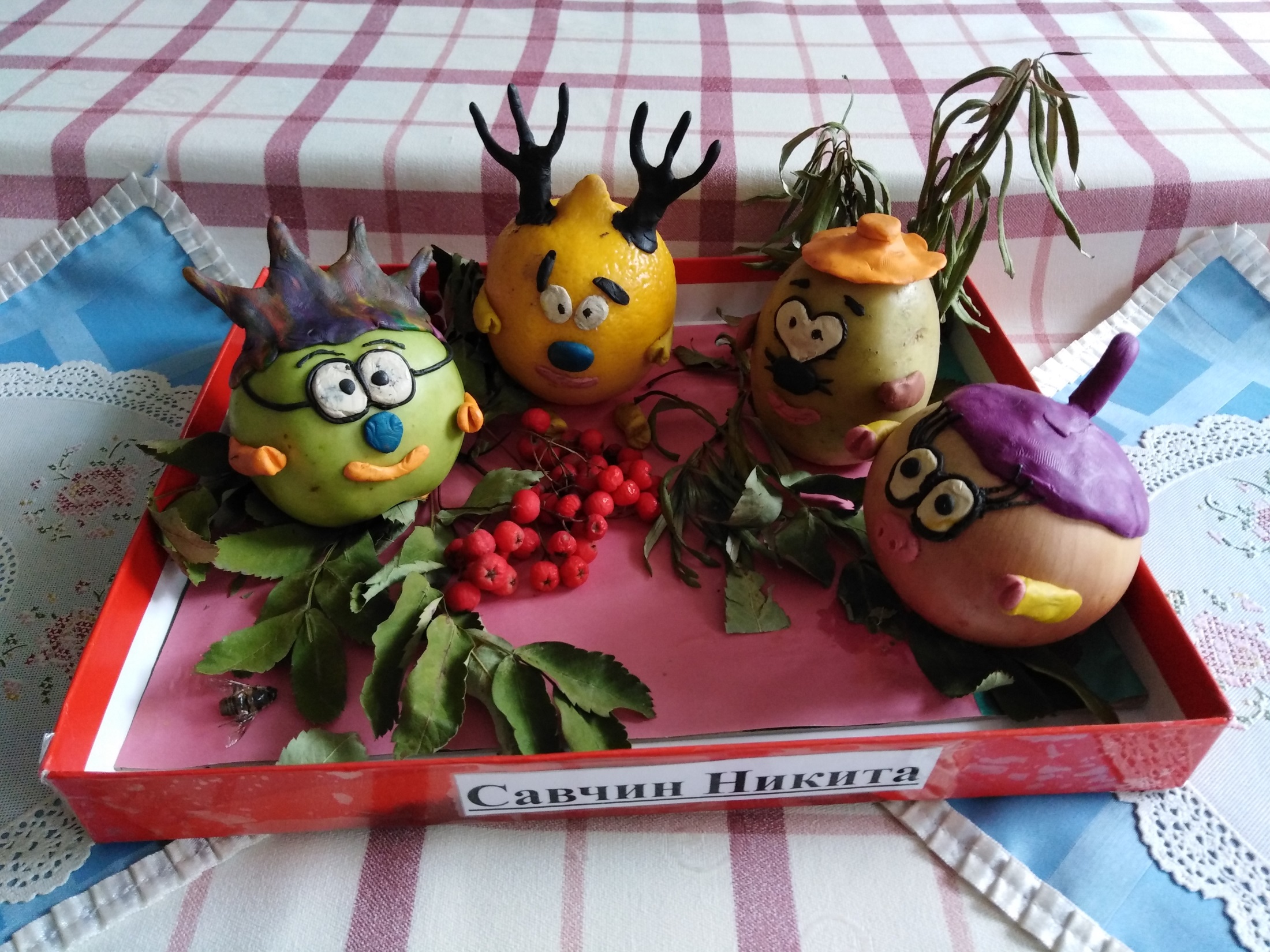 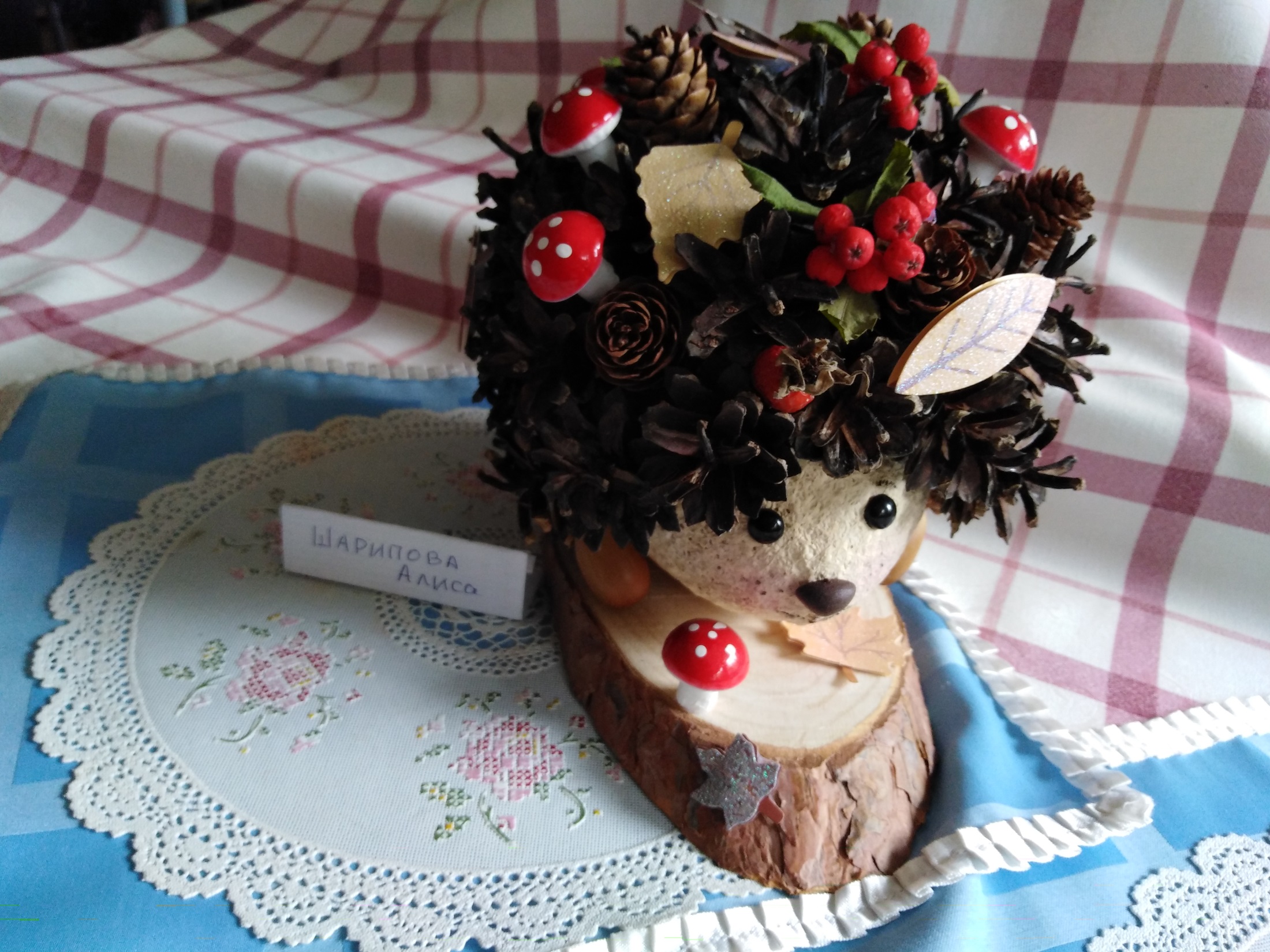 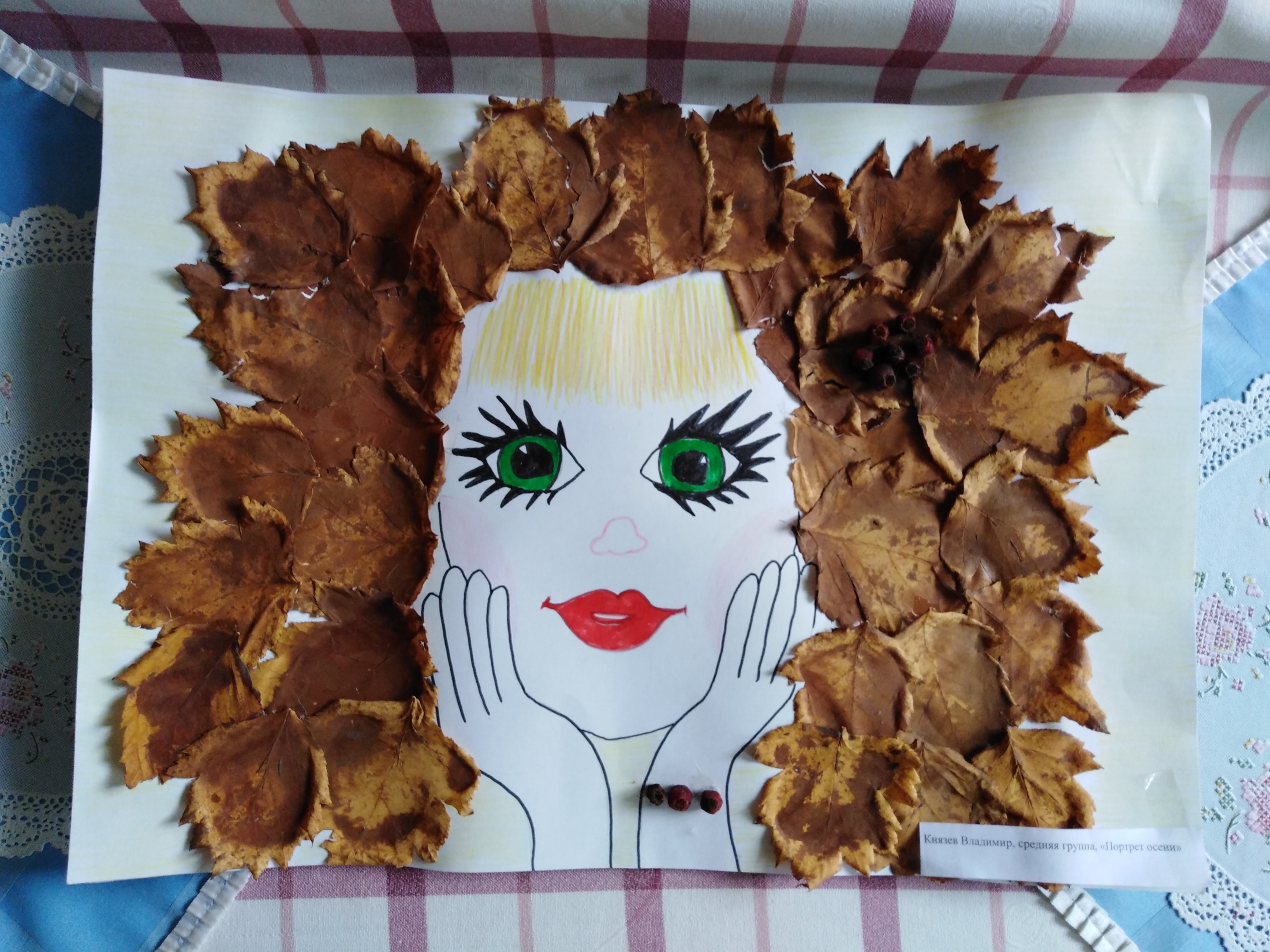 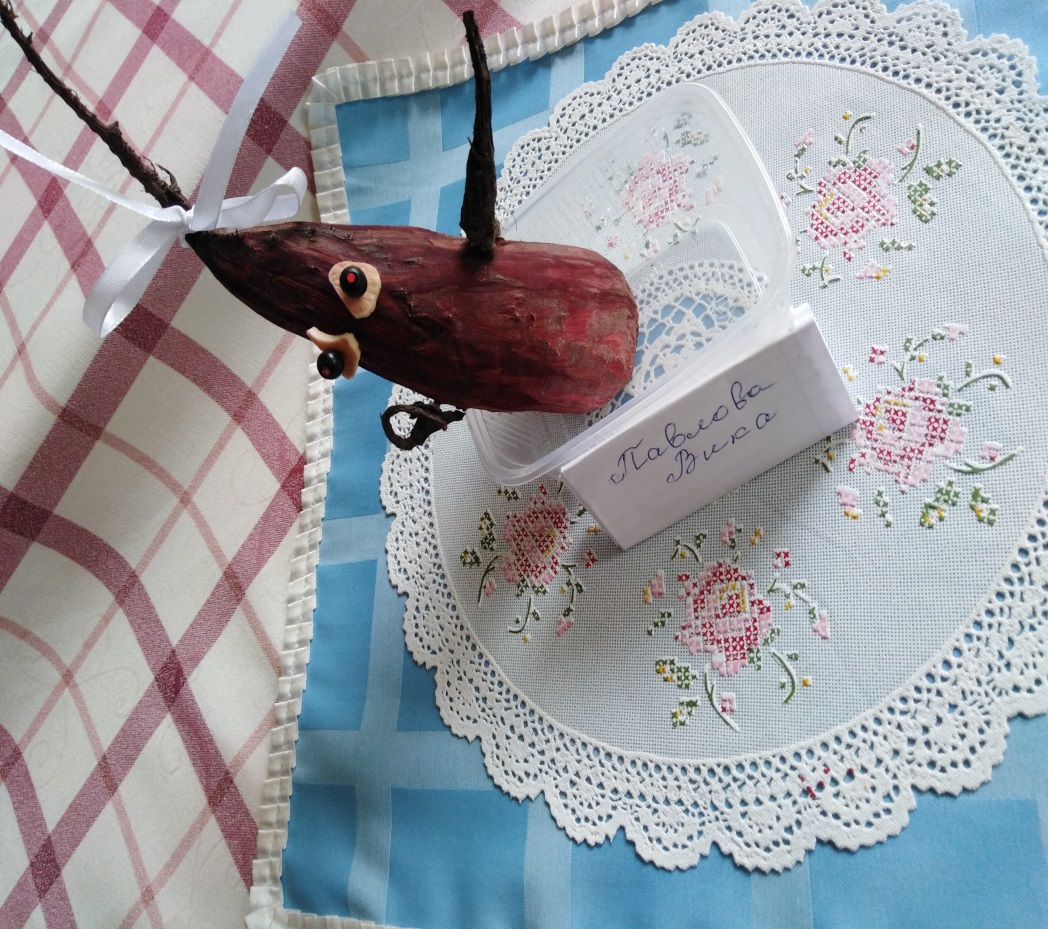 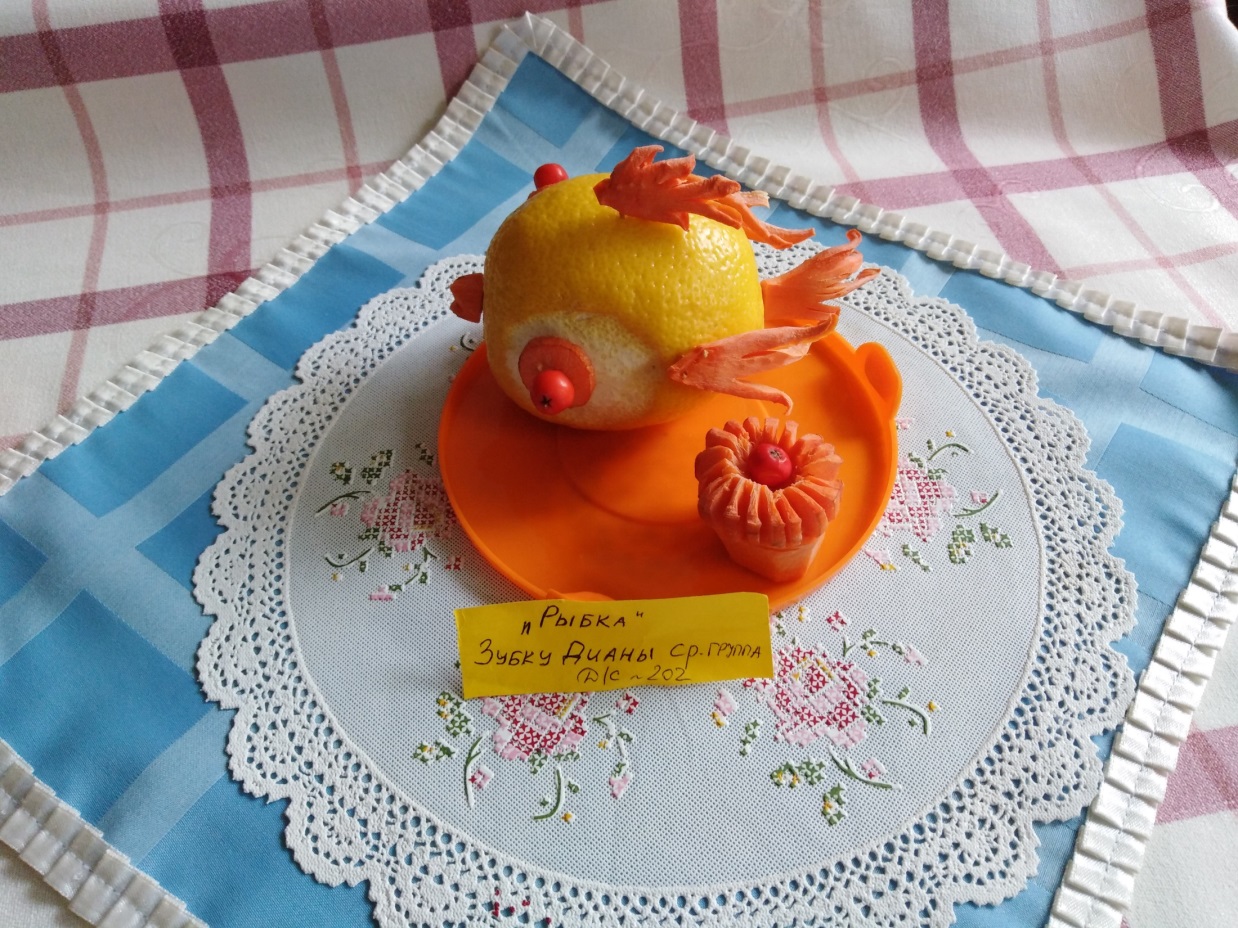 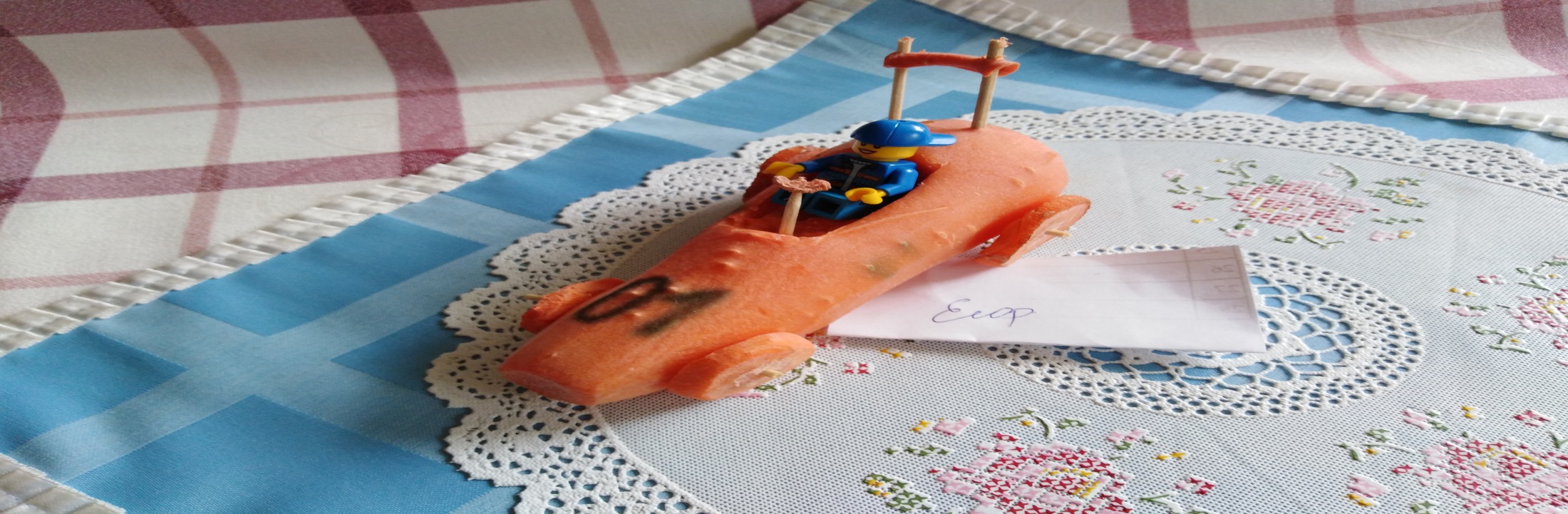 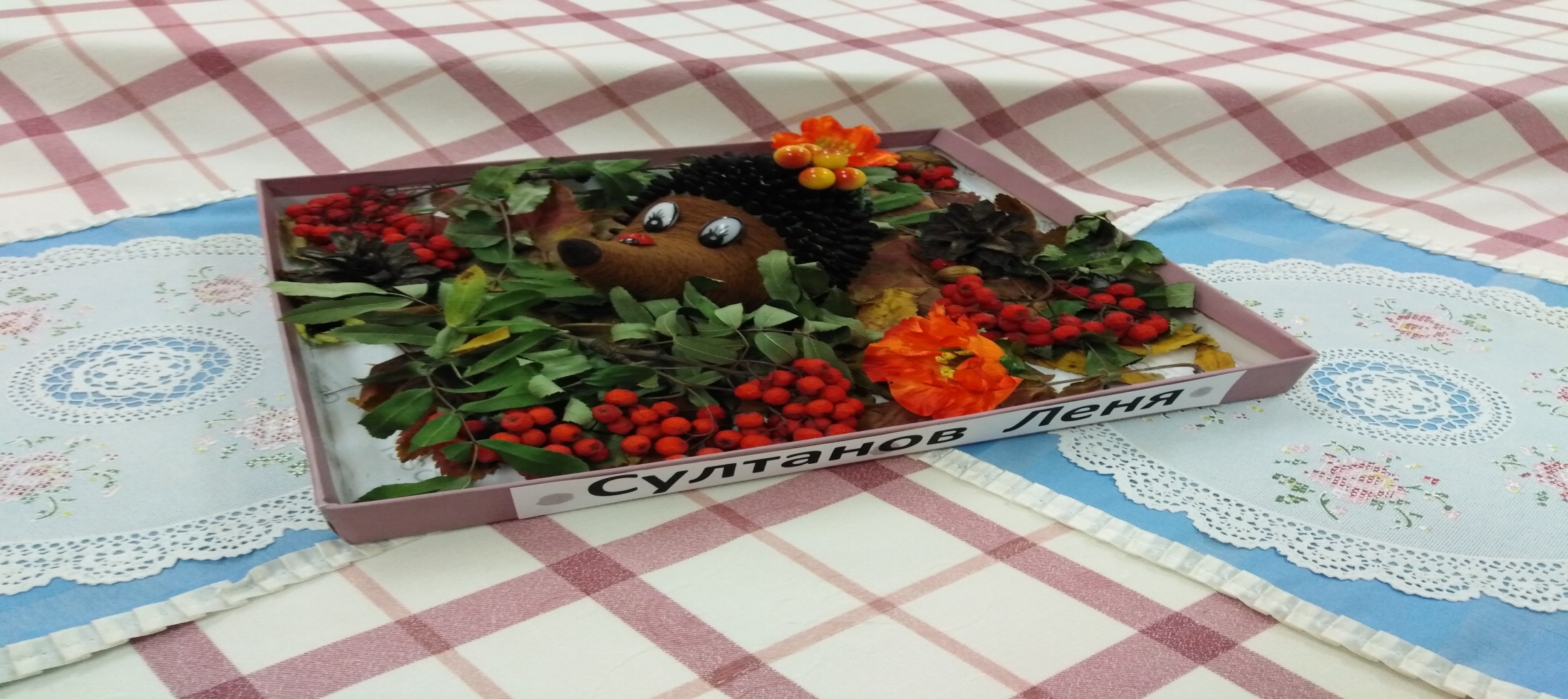 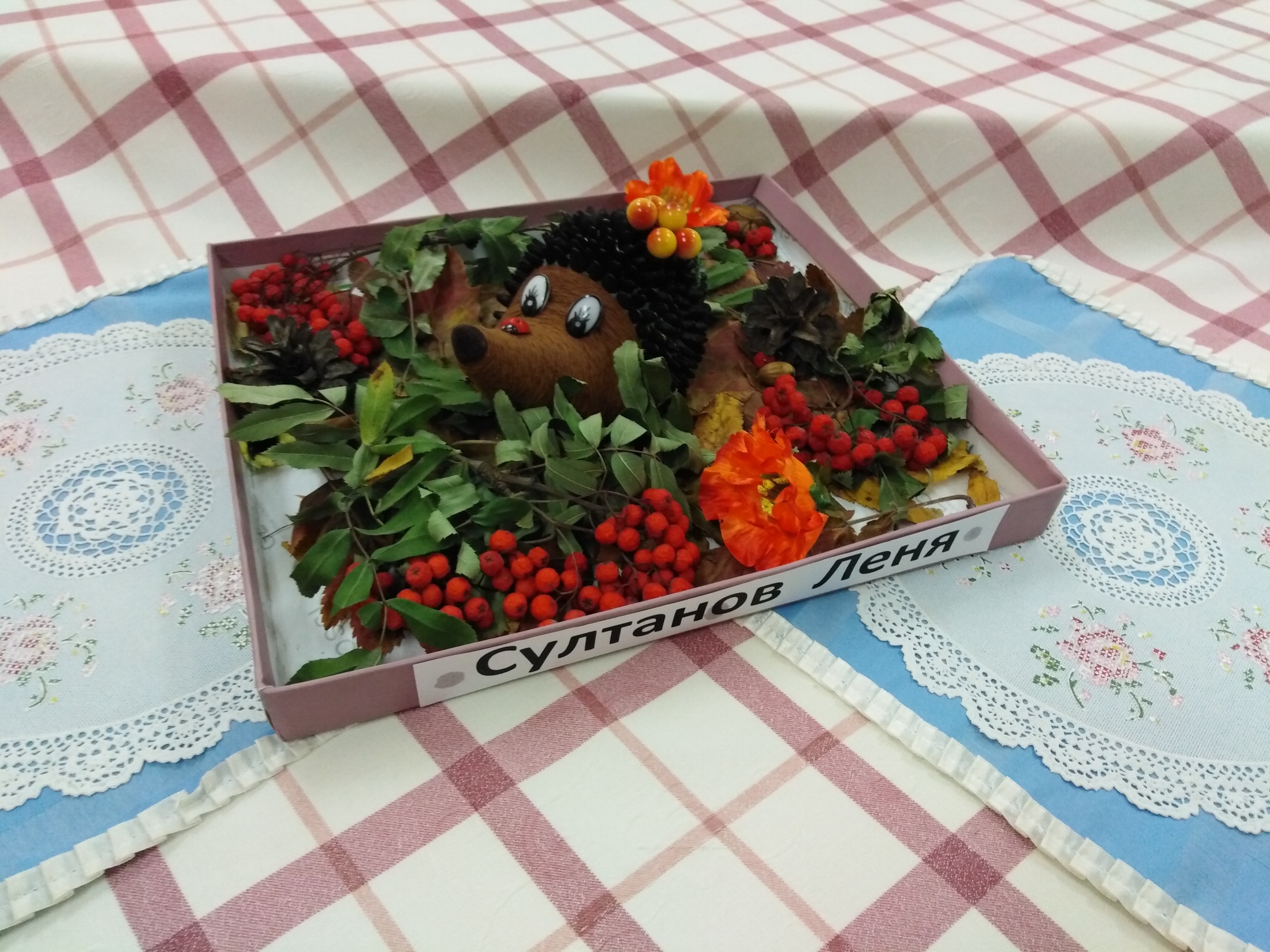 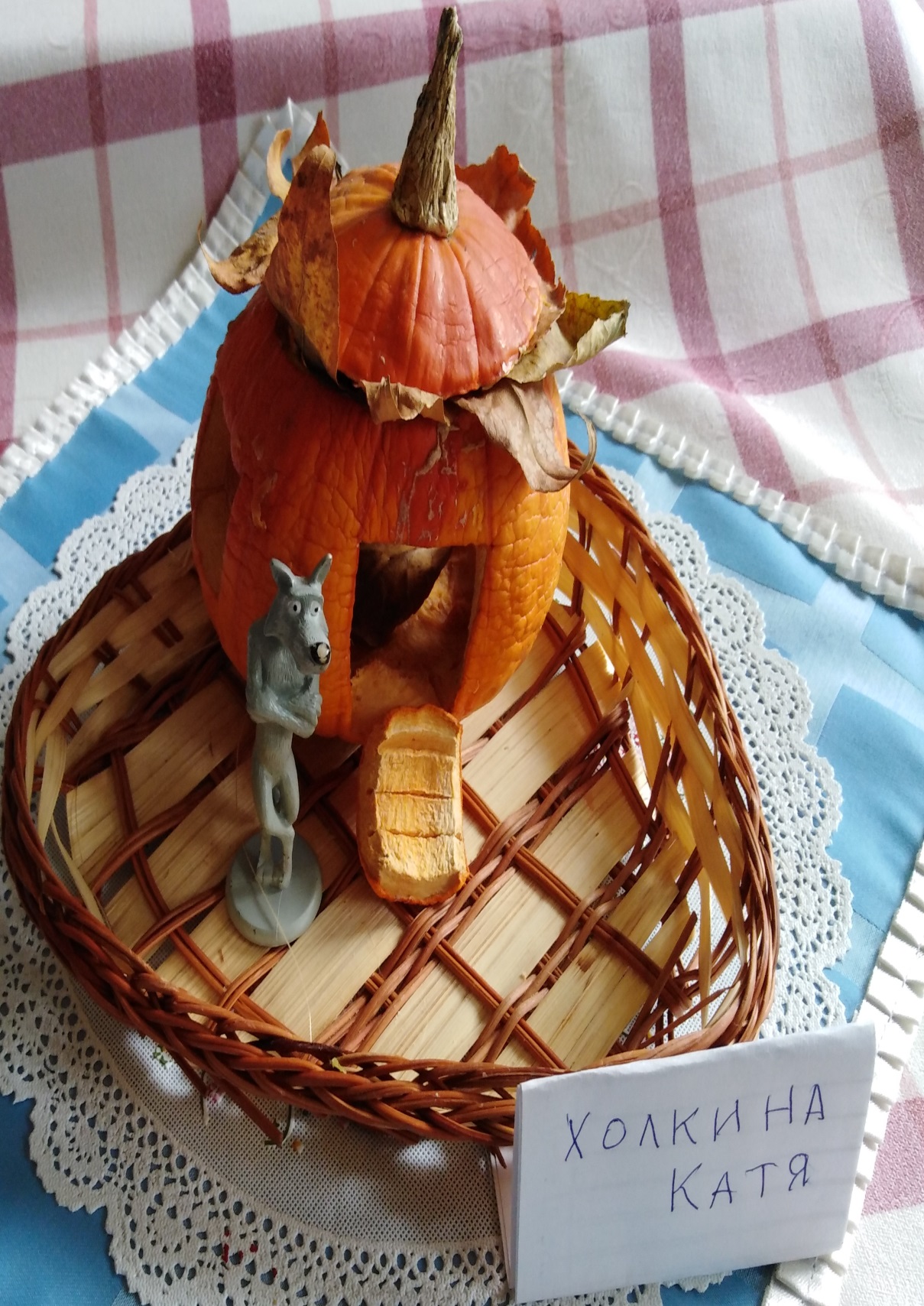 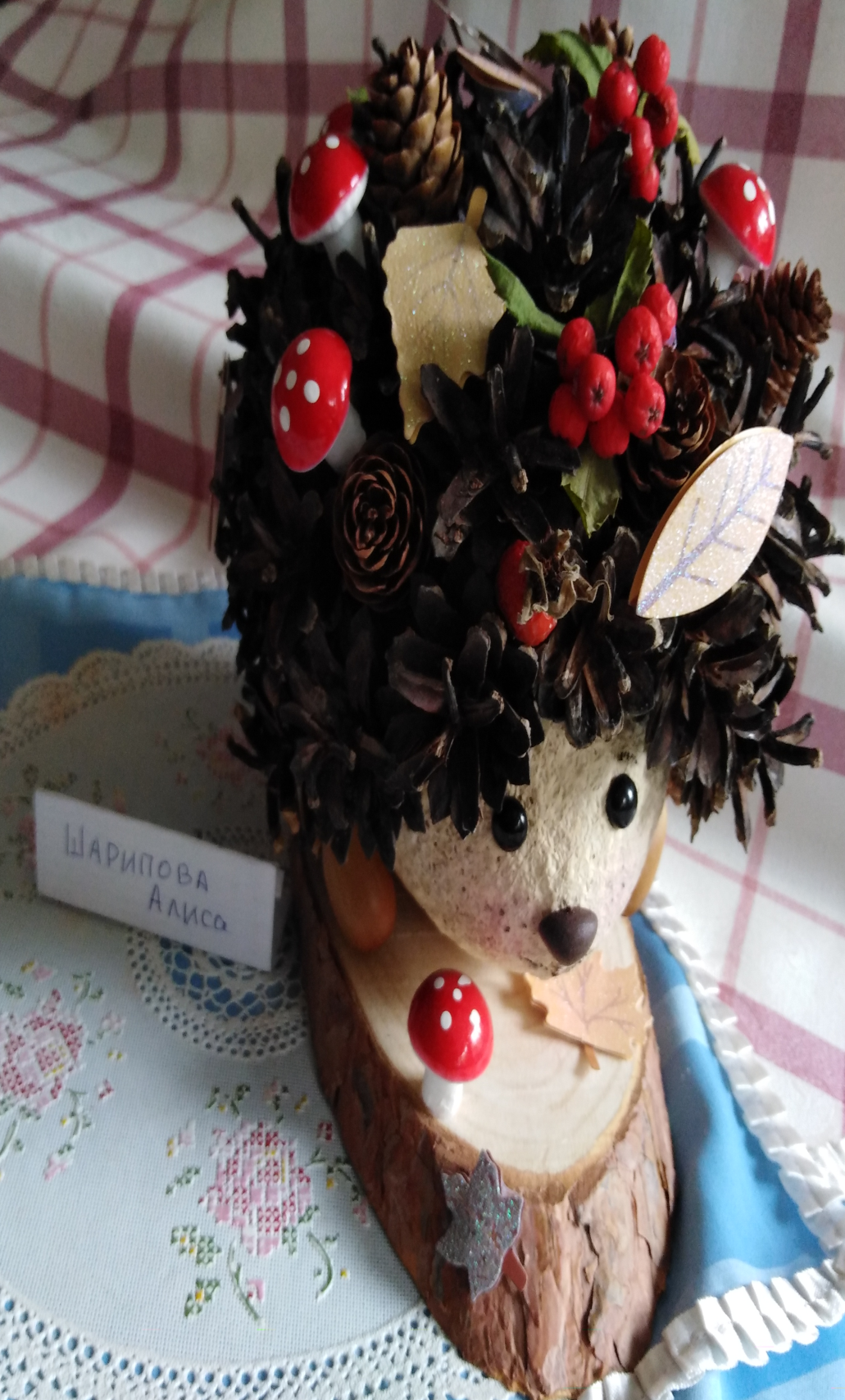 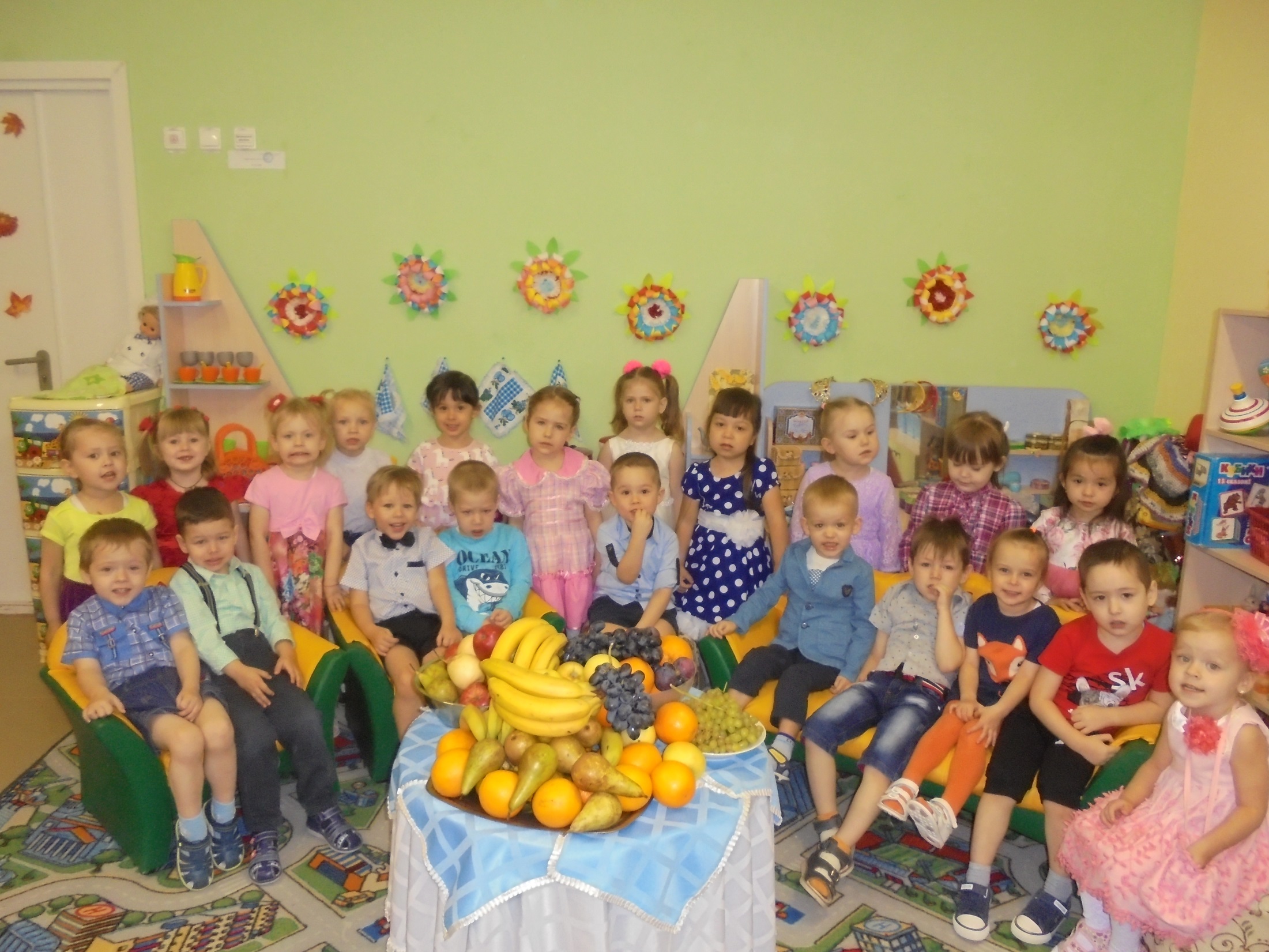 Мы друг другу улыбнемся 
Крепко за руки возьмемся.
И давайте на прощанье
Всем дадим мы обещанье:
Будем с фруктами дружить
Будем овощи любить,
Чтоб здоровенькими быть!